CNES contributions to R&D Support strategy (Element 3)– Status update
Steven Hosford
SDCG-9 Session #8
SDCG-9
ESA ESRIN, Frascati, Italy
February 25-26, 2016
CNES Pléiades
Introduction
 
Demonstrate utility of Pléiades data for forest applications
CNES Pléiades
Acquisitions and data provision
 
Please indicate R&D Groups [El-3 doc, Annex B] and R&D topics (e.g. degradation, sensor synergy etc.) of main interest/relevance to your agency       (see extra slides for listing of current data requests)
None
CNES Pléiades
Acquisitions and data provision
 
Please indicate whether your agency would be able to accept
	(a) modification of existing Study Sites (e.g. location, timing, etc.)
	(b) addition of new Study Sites (not currently listed for your mission in the          	Element-3 plan) by existing R&D groups
	(c) addition of new R&D groups and new Study Sites during 2016

Any reconfiguration possible within currently allocated resources (20 000km2 in 2016)
CNES Pléiades
Data provision procedures
Data distribution framework to international institutional research teams now finalised
Once signed by CNES and ADS, pleiades data can be distributed 
Each participating laboratory must sign an agreement with CNES
A licence must be signed for the images
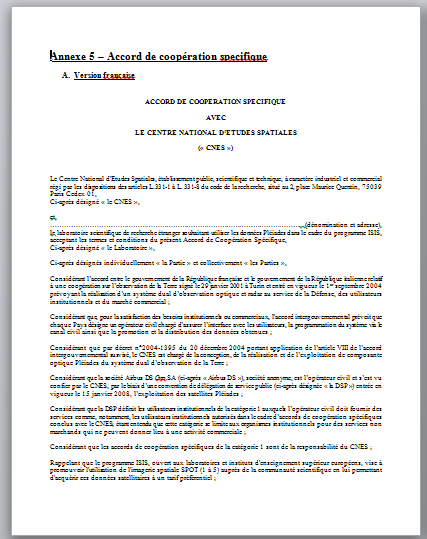 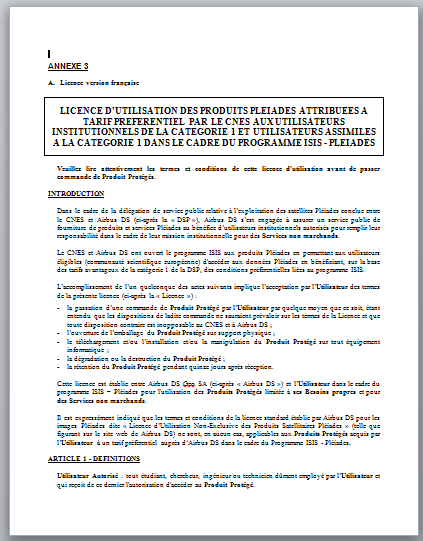 Agency name and mission
Other information
 
Own slides or other points of relevance
Agency name and mission
Extra slides (for your easy reference only)

GFOI R&D satellite data requests according to El-3 plan
Agency name and mission
GFOI R&D requests for COSMO-SkyMed
Agency name and mission
GFOI R&D requests for Pléiades
Agency name and mission
GFOI R&D requests for Pléiades
Agency name and mission
GFOI R&D requests for RADARSAT-2
Agency name and mission
GFOI R&D requests for TerraSAR-X
Agency name and mission
GFOI R&D requests for TanDEM-X
Agency name and mission
GFOI R&D requests for CBERS-4
Agency name and mission
GFOI R&D requests for ALOS-2